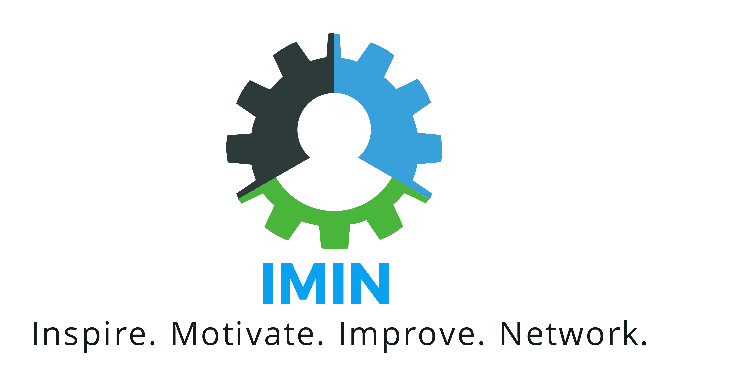 IMIN Network
Standard Work Exercise – Paper Tear
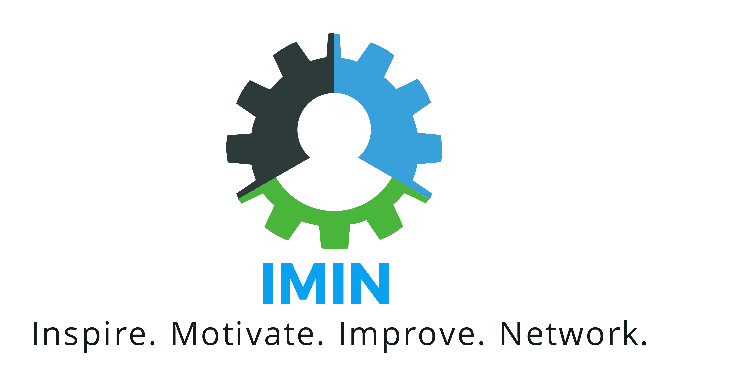 Round 1
Stand up and gather in a group in the room
When I count to 3, your feet cannot be touching the floor
Cannot use chairs, tables, or other personal belongings as part of the exercise
You can only use (one) piece of paper provided
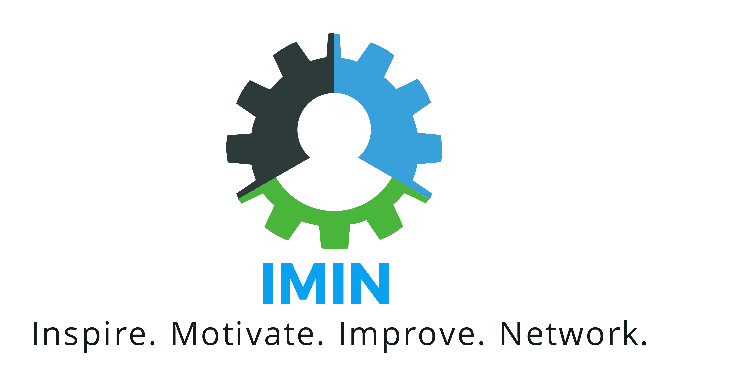 Official statement
I’m going to count to 3 in a minute (1…2…3)  when I get to 3, no part of your body or clothing/shoes can be touching the floor
Using only the piece of paper as a tool or barrier, you cannot be touching the floor when I get to 3
No leaning or sitting on chairs or furniture and you can’t sit on someone’s shoulders
Any questions?
Ok 1…2…3
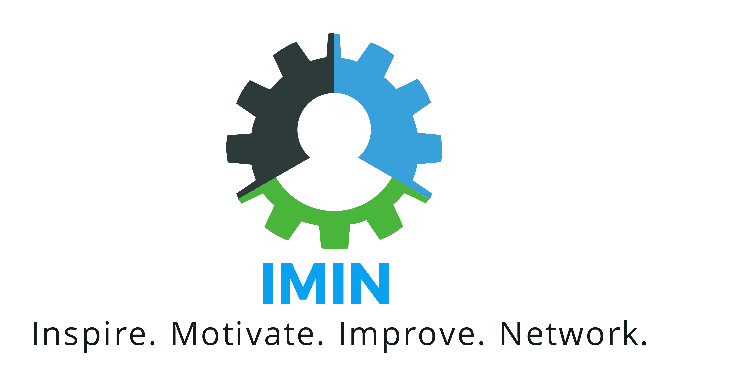 Round 2
“We appreciate all of your hard work in your departments and your leadership in your area.  Times have been tough and sales are down and we’re being penalized for not meeting our goals.  We need you to keep doing what you’ve been doing and we want to increase volume but we cant add staff or other costs.  We need you to keep it up but will have less to work with.
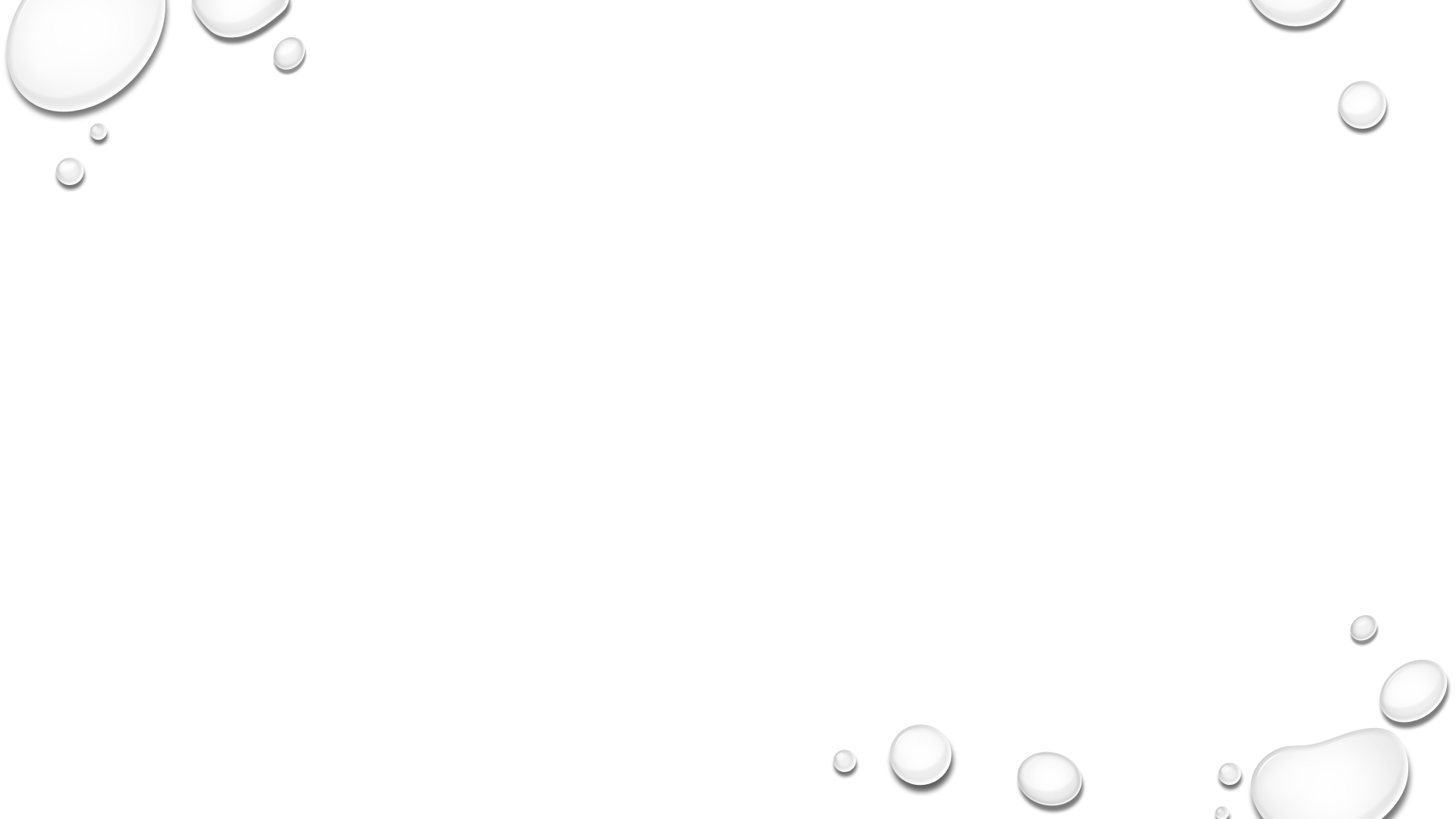 questions
What happened here? – participants had less paper to work with as we went through the runs
What were you thinking as paper got smaller? – had to figure out how to do with less
Is this like the conversations that happen each year around budget time?
What does that cause you to do in your departments?
conclusion
Why did it take us taking all the paper away before some of you jumped?  The instructions were the same each time and you could have jumped from the beginning and met the instructions/requirements
We call that kaikaku or “radical change” transformation, unlike Kaizen or incremental improvement
The lesson – we do the easy thing by scaling back and downsizing as resources are cut.  Why does it take not having any paper before you do something different?
How does this apply to your situation in your organization?